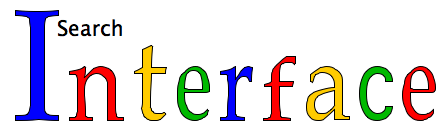 In Your FaceInterface Design for Retrieval
LIBR 557: Information Retrieval – Concepts and Practice
Lindsay Tripp & Neil MacDonald
November 30th, 2009
“A picture is worth a thousand words.
An interface is worth a thousand pictures”  (Shneiderman).
[Speaker Notes: Broad intro: Lindsay]
Introduction
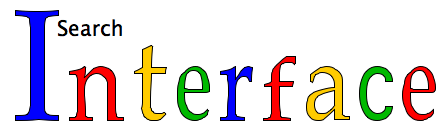 "People don't understand their own behaviors, and they don't really understand much about search or the web, so they will have to learn. It could take generations" (Spink, A. 2006).

The Long Tail
The act of searching on the internet is a non-intuitive process, but a well designed search interface can alleviate many of the difficulties associated with searching.
The long tail has two major consequences for the design of information retrieval (IR) systems:
if 90% of searchers are concerned with 10% of the web's content, the interface should help users search that 10% more efficiently. 
designers should consider how to introduce searchers to the other 90% of the web.
[Speaker Notes: Introduction: Lindsay

[image: the long tail] The act of searching on the internet is a non-intuitive process. Most people do not put much thought into the selection of search terms, how a search engine works, or how to improve their results through advanced search features offered by the system. This graph, dubbed the "long tail," depicts internet searching: the majority of web searches are concerned with only a small portion of the overall content of the world wide web. The rest of the graph (the long tail) represents the vast, rarely searched area of the web. It is perhaps unrealistic to expect all computer users and information se+ekers to develop expert search skills; however, by applying effective, user-centered principles to the design of search interfaces the difficulties associated with searching can be alleviated and users can be guided towards advanced search techniques without their even realizing it.  

The long tail has two major consequences for the design of information retrieval (IR) systems: firstly, if 90% of searchers are concerned with 10% of the web's content, IR system interface design should focus on helping users search that 10% more efficiently. Secondly, designers should consider how to introduce searchers to the 90% of the web which they are unaware of when relevant.]
Introduction
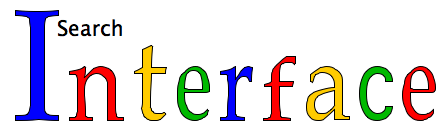 A key problem for practitioners is the lack of computer people trained in information and web retrieval, web design, and web usability. There is a lack of [...] industry consultants who really understand search. Search is much harder than most people think, and the design of effective search tools is even harder" (Spink, 2006).
Key points for our presentation:
Definitions of interface design and Human Computer Interface (HCI)
Users – the folks you design for
Usability and usability testing
Design theory
Design in practice
Critiques of some search interfaces
What all of this means for libraries
The future of search interfaces
[Speaker Notes: Introduction: Lindsay

A major problem in the field of search interface development is the lack of attention paid to the design of the interface and how users relate to this. Amada Spink writes that "a key problem for practitioners is the lack of computer people trained in information and web retrieval, web design, and web usability.There is a lack of [...] industry consultants who really understand search. Search is much harder than most people think, and the design of effective search tools is even harder" (2006).

This website discusses interface design, particularly as it pertains to information retrieval (IR); the evolution of electronic search interfaces, Human Computer Interface (HCI), users needs and search behaviours, interface design for IR systems, and future considerations for the burgeoning field of search interface designs are some of the topics explored. This is a vast topic therefore, this website is intended as an introduction.]
Definitions
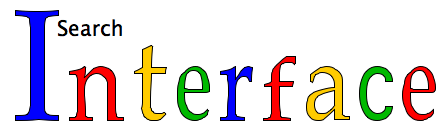 User Interface (a.k.a. Human Computer Interface and  Man-Machine Interface): "the aggregate of means by which people (the users) interact with [a] system" (that is, a machine, device, computer program, or other complex tool) (Wikipedia, 2009).
A user interface is like the windshield, steering wheel, and gas pedal in a car (Negroponte, 1995).
[Speaker Notes: Definitions: Lindsay

User Interface, variously referred to as Human Computer Interface (HCI) and Man-Machine Interface (MMI), is defined as "the aggregate of means by which people (the users) interact with [a] system" (that is, a machine, device, computer program, or other complex tool) (Wikipedia, 2009). Interface is the 'intermediary' which allows for input (user manipulation of a system) and output (the systems indication of the effects of the user's manipulation). In Being Digital (1995), architect and MIT media lab founder Nicholas Negroponte draws the (delightfully simple) comparison between user interface and the windshield, steering wheel, and gas pedals on a car: without these, it is difficult--if not impossible--for one to drive. Contrary to popular conceptions then, the user interface of an IR system is more than aesthetics; rather, it is “an important feature that impacts the user’s performance and satisfaction with the system” (Ahmed, McKnight, and Oppenheim, 2006).]
A (brief) history
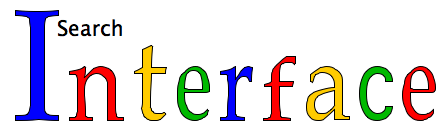 1970 to 1980s: structured command line interfaces
Early 1990s: IR systems introduce user friendly features
Mid-1990s: National Centre for Supercomputing Applications' (NCSA) releases Mosaic/Netscape and the WWW is born
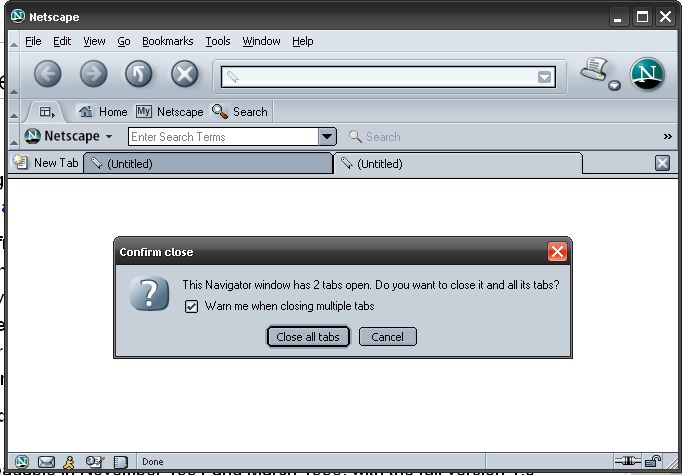 [Speaker Notes: A (brief) history: Lindsay

The emergence of Computer Interface Design can be traced to the 1960 publication of experimental psychologist J.C.R. Licklider's paper entitled Man-Computer Symbiosis (Negroponte, 1995,). The next two decades saw little advancement, however. "Most IR systems in the 1970s and 1980s used structured command mode interfaces [and] required skilled intermediaries because of [their] complexity,” explain Ahmed, McKnight, & Oppenheim (2006, p. 157). It wasn't until the late 1980s and early 1990s that several IR systems introduced versions of their user interfaces for direct end-user searching; these included features like menu selection, form fill-in, drop downs, etc. (Ahmed, McKnight, & Oppenheim 2006, p. 157). One of the most notable inventions of the period was the National Centre for Supercomputing Applications' (NCSA) Mosaic, the first graphical multimedia interface to the World Wide Web (Morville, 2005). According to Morville, Mosaic "launched the Internet revolution that transformed our relationship with information systems" (Morville 2005, p. 49). In many ways, it marked the coming together of interactivity and sensory richness, two major aspects of design that had hitherto remained separate (Negroponte 2995, p. 95). Yet, studies continue to show that users still find IR systems "difficult to learn, use, and remember” (Ahmed, McKnight, & Oppenheim 2006, p.157).]
Users
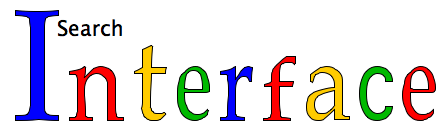 According to Spencer, Morville, and Rosenfeld, there are four modes of information seeking--and, by extension, four types of information seekers (Spencer, 2006; Morville and Rosenfeld, 2007):
Perfect Catch
Lobster Trapping
Indiscriminate Driftnetting
I've seen you before Moby Dick
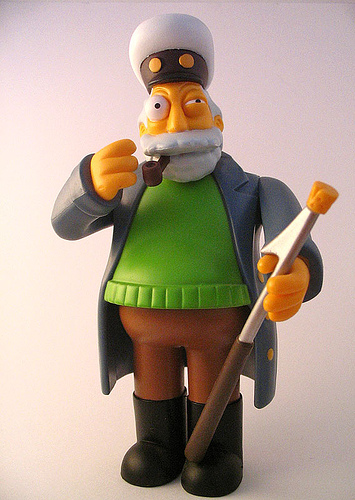 [Speaker Notes: Users: Lindsay

According to Donna Spencer, there are four modes of information seeking--and, by extension, four types of information seekers (Spencer, 2006):
   
    1. Known-item seekers

* Know what they need 
* Know what words to use to describe what they need 
* Likely have a fairly good understanding of where to start looking 

    2. Exploratory seekers

* Some idea of what they need to know 
* May not know how to articulate what they need in words 
* May not know where to start looking 
* Usually able to recognize when they have found what they need, but may not know if it is enough

     3. Seekers who don't know what they need to know

   * May think that they need one thing, but actually need another 
   * Or, may visit a site without any specific goal in mind  
   * Require simple, concise answers to meet initial need; more detailed information may be sought in follow-up


   4. Seekers who want to re-find

      * Looking for something they have already seen 
      * May or may not remember where they saw it 
      * May wish to retain their search

 
Morville identifies a strikingly similar set of four information seeking behaviours, using (amusingly kitschy) fishing analogies: Perfect Catch, Lobster Trapping, Indiscriminate Driftnetting, and 'I've seen you before Moby Dick' (Morville & Rosenfeld, 2007, p. 33-34). However, recognizing types of information seeking is less important, says Spencer, than acknowledging that "a range of modes exist" when embarking on interface design [my emphasis] (Spencer, 2006, p.1).]
Users
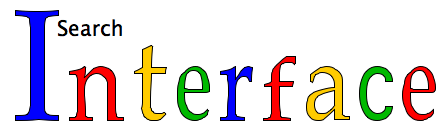 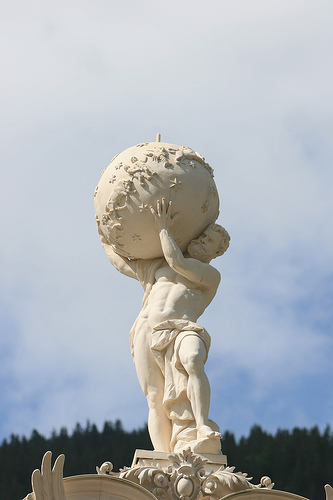 Cognitive Load
Kulthau: information seeking is inherently stressful
Miller: Magic number 7, plus or minus 2
People can retain 7 things (bits or clusters of bits) in their short term memory
Interface design should be broken into clusters to ease cognitive load
(Kehren, 2007)
[Speaker Notes: Users: Cognitive load: Neil

[image: Atlas Statue] A key issue to address when considering the user's interaction with any interface is the concept of cognitive load: this is described as the amount of processing or mental effort required by a user to complete a task, such as performing a search in an IR system (Back & Oppenheim, 2001). According to his seminal article on the topic, George A. Miller posits that the number of bits or clusters of information that people can hold in their short term memory at a given time is seven plus or minus two. Depending upon the amount of stress a user is experiencing, this number can increase or decrease, thus giving us the plus or minus two. In her article, A principle of uncertainty for information seeking (1993), Carol Kuhlthau argues that the act of searching for information is inherently stressful due to the state of uncertainty in which the searcher finds themself in. The implication of this for design is: searchers already have a high cognitive load when they approach an IR system, which impairs their cognitive abilities, therefore designers should take this into account and aim to minimize the cognitive load created by the IR system and its interface.]
Users
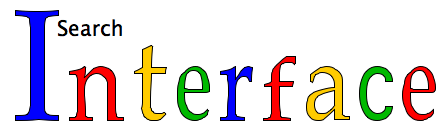 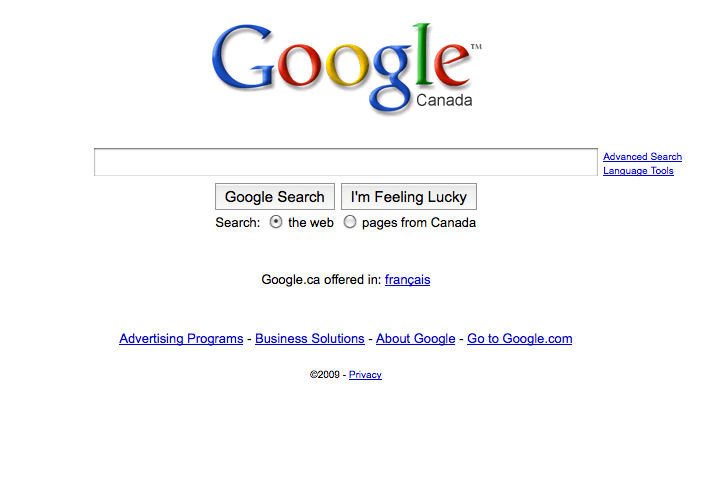 Low cognitive load
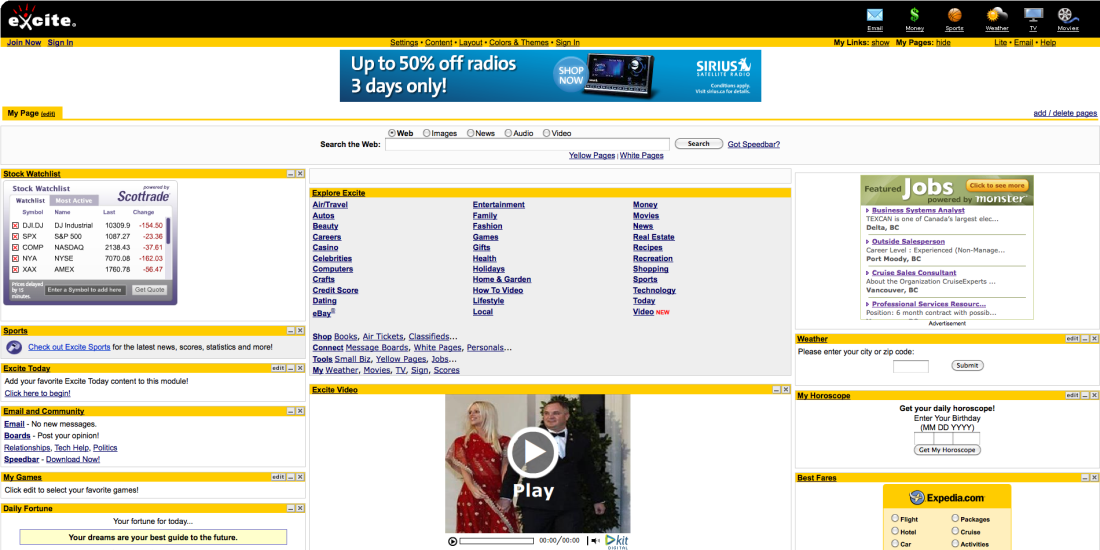 High cognitive load
[Speaker Notes: Users: Neil

[image: Google screen shot] As mentioned above, the information users deal with can be organized into clusters, rather than dealing with seven bits of information, users deal with seven information clusters. In the case of an interface design, clusters may be represented by different sections on the screen, such as: global navigation, local navigation, search, and content. Part of Google's appeal is its clean, minimalist design which relieves the cognitive load placed on users. [image: Excite screen shot] Compare this to the Excite search engine: the eye is drawn from the top right corner to the centre of the lower third of the screen and misses the search box entirely.Simply locating the search box places an unnecessary load on the user.]
Usability
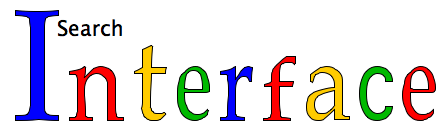 "There is no best in interface design" (Negroponte, 1995, p. 97).
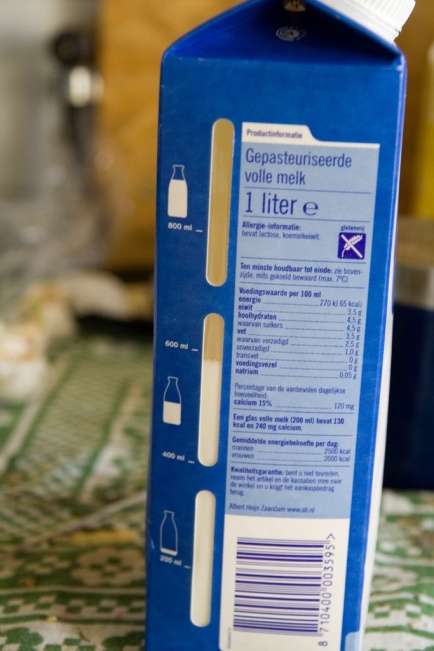 The International Standards Organization defines usability as “The extent to which a product can be used by specified users to achieve specified goals with effectiveness, efficiency and satisfaction in a specified context of use" (ISO 9241-11, 1998).
Is the carton half empty or half full?
[Speaker Notes: Usability: Neil

"There is no best in interface design" (Negroponte 1995, p. 97)

Although, Negroponte may be correct in that there is no such thing as a perfect interface design, we certainly believe that some designs are better than others.


The International Standards Organization defines usability as " the extent to which a product can be used by specified users to achieve specified goals with effectiveness, efficiency and satisfaction in a specified context of use" (ISO 9241-11, 1998). This definition of usability forms the spine of the all user-centered design and usability testing.]
Usability
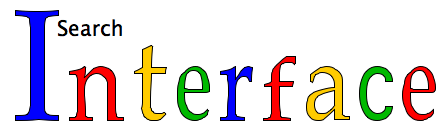 User-Centered Design: asks designers to understand the needs and capabilities of the likely users" (Hawthorn, 2007, p. 335).
Jakob Nielsen: Ten usability heuristics (2001)
Visibility of system status 
Match between system and the real world 
User control and freedom 
Consistency and standards 
Error prevention 
Recognition rather than recall 
Flexibility and efficiency of use 
Aesthetic and minimalist design 
Help users recognize, diagnose, and recover from errors 
Help and documentation (Nielsen, 2001).
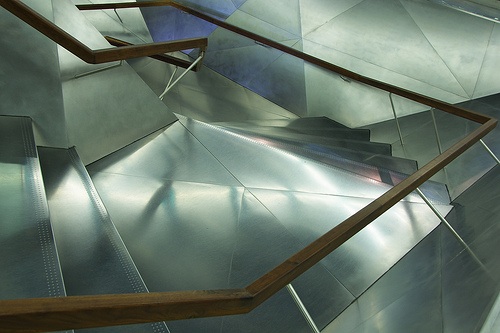 [Speaker Notes: Usability: Neil

User-Centered Design: asks designers to understand the needs and capabilities of the likely users" (Hawthorn, 2007, p. 335).

Jakob Nielsen: Ten usability heuristics (2001)

Nielsen, a design guru, recommends the following heuristics for the design of websites. Although this is not intended specifically for search engines or IR systems, these basic principles still apply.


                        1. Visibility of system status 
                        2. Match between system and the real world 
                           	taxonomy/search terms should reflect the language of the expected searchers (throat cancer vs. oesophagial neoplasms).

                         3. User control and freedom 
                              	selection of search terms and limitors/criteria

                        4. Consistency and standards 
                         	the interface and search results should be displayed in a consistent manner.

                         5. Error prevention 
                             	auto-suggest features in search boxes

                         6. Recognition rather than recall 
                             	remembering something places a greater cognitive load on a user/searcher than recognizing the same thing -- don't force your users to remember things!

                         7. Flexibility and efficiency of use 
                         8. Aesthetic and minimalist design 
                         	the aim is to reduce cognitive load

                         9. Help users recognize, diagnose, and recover from errors 
                             	Google's "Did you mean ...?"

                          10. Help and documentation 
                            	FAQs, how to search this site, etc.]
Usability
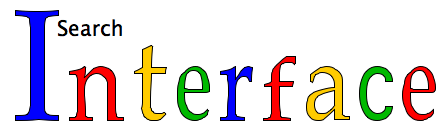 Research-Based Web Design & Usability Guidelines
Ensure that the results of user searches provide the precise information being sought, and in a format that matches user's expectations. 
Design search engines to search the entire site, or clearly communicate which part of the site will be searched. 
Treat user-entered upper- and lowercase letters as equivalent when entered as search terms. 
Provide a search option on each page of a content rich Web site. 
Construct a Web site's search engine to respond to user's terminology. 
Structure the search engine to accommodate users who enter a small number of words. 
If more than one type of search option is provided, ensure that users are aware of all the different types of search options and how each is best used. 
 Include specific hints to improve search performance. 
 Provide templates to facilitate the use of search engines (U.S. Department of Health and Human Services, 2009).
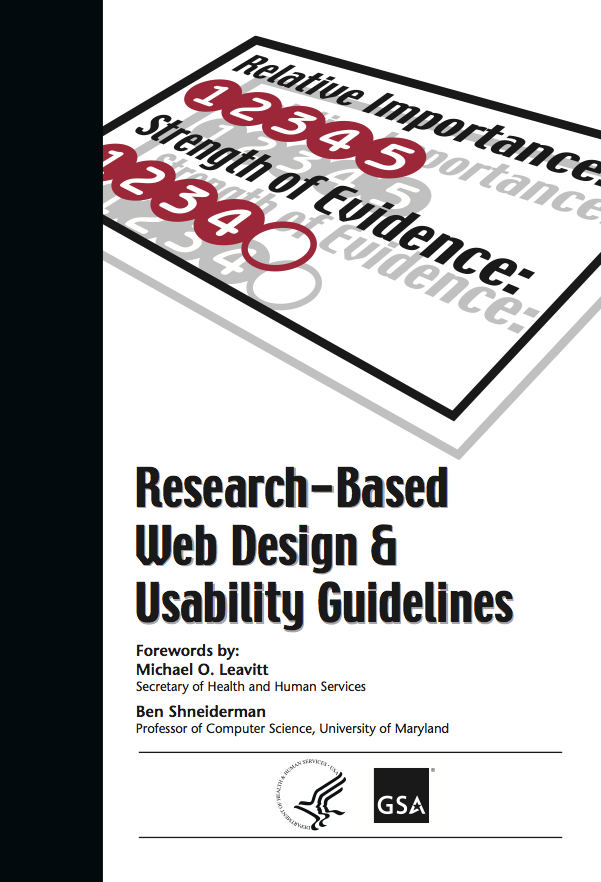 [Speaker Notes: Usability: Neil

Research-Based Web Design & Usability Guidelines

A search engine specific set of design heuristics comes from the U.S. Department of Health and Human Services which has published a list of guidelines for the creation of government websites and set design industry standards. The following nine points have been derived from the Research-Based Web Design & Usability Guidelines for designing search interfaces:


                                                   1. Ensure that the results of user searches provide the precise information being sought, and in a format that matches user's expectations. 
                                                   2. Design search engines to search the entire site, or clearly communicate which part of the site will be searched. 
                                                   3. Treat user-entered upper- and lowercase letters as equivalent when entered as search terms. 
                                                   4. Provide a search option on each page of a content rich Web site. 
                                                   5. Construct a Web site's search engine to respond to user's terminology. 
                                                   6. Structure the search engine to accommodate users who enter a small number of words. 
                                                   7. if more than one type of search option is provided, ensure that users are aware of all the different types of search options and how each is best used. 
                                                   8. Include specific hints to improve search performance. 
                                                   9. Provide templates to facilitate the use of search engines (U.S. Department of Health and Human Services, 2009).]
Usability
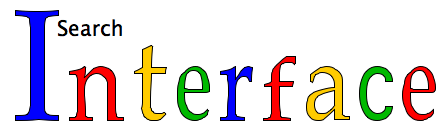 "Less like messaging back and forth and more like face-to-face human-to-human conversation" (Negroponte, 1995. p. 99)
AS: Our research shows that the most effective search terms are those submitted by the user, from a user's interaction with another person about their topic, and terms they identify on the  screen from retrieved output. Stimulating users to talk with someone or thing (or agent) about their information problem helps generate terms and look at the results for additional terms.
CW: Hey, those sound like classic reference librarian techniques!
[Speaker Notes: Usability: Neil

         * "Less like messaging back and forth and more like face-to-face human-to-human conversation" (Negroponte, 1995. p. 99) 

HCI is the science behind usability in the digital domain and involves understanding the psychology of users, their information seeking behaviour, and applying that understanding to the development of computer systems. Negroponte described the goal of HCI and interface design as replicating a human-to-human conversation. This concept occurs in the research of Amanda Spink with regard to IR systems and search term selection and was disclosed to Christina Wodtke in an interview for Boxes and Arrows:

AS: Our research shows that the most effective search terms are those submitted by the user, from a user's interaction with another person about their topic, and terms they identify on the  screen from retrieved output. Stimulating users to talk with someone or thing (or agent) about their information problem helps generate terms and look at the results for additional terms.

CW: Hey, those sound like classic reference librarian techniques!]
Usability Testing
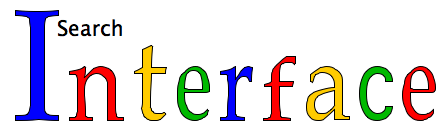 "I have little respect for testing and evaluation in interface research. My argument, perhaps arrogant, is that if you have to test someting carefully to see the difference it makes, then it is not making enough of a difference in the first place." (Negroponte 1995, p. 99)
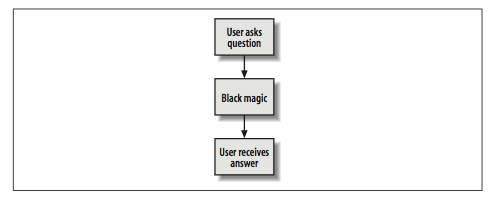 Don’t over-simplify the search process!
(Morville & Rosenfeld, 2007)
[Speaker Notes: * Usability testing: Neil

            * "I have little respect for testing and evaluation in interface research. My argument, perhaps arrogant, is that if you have to test someting carefully to see the difference it makes, then it is not making enough of a difference in the first place." (Negroponte 1995, p. 99) 

Morville and Rosenfeld discuss the danger of over-simplifying the search process [image: Information Architecture, p.31]. They argue that there are many different approaches to searching and that the nature of the information need can influence the way in which people search. As mentioned above in discussing different users, there are four basic types of users or searchers. When designing an overall website or search interface it is paramount to understand the needs and behaviours of your expected users. There are several methods commonly used to learn about the information seeking behaviour of users and in usability testing, these include:]
Usability Testing
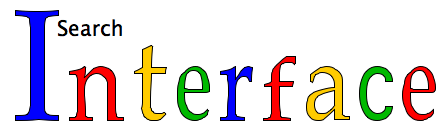 Tools to use for usability testing:
Personas
Search analytics
Contextual inquiry
Task analysis
Surveys and focus groups
  (Morville and Rosenfeld, 2007).
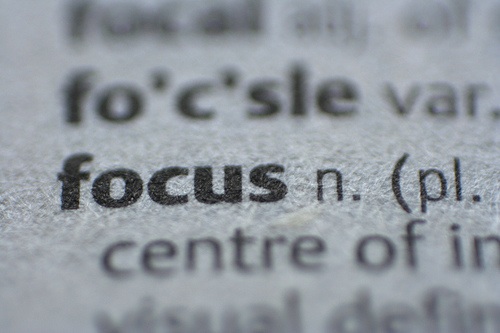 [Speaker Notes: Usability testing: Neil

            * personas 
               * the creation of imaginary users. These personae can be from a variety of backgrounds with varying levels of skill and needs and serve to remind designers of the intended user.

               * search analytics 
                  * involves reviewing search logs to see what and how users are searching the system. This gives designers a good sense of where the limitations are in terms of the information and how it is represented in the system (e.g. metadata). 
               * contextual inquiry 
                  * focuses on directly asking users how and why they are searching; this can be performed by performing "think alouds" or reporting on the process afterwards

                  * task analysis 
                     * involves breaking a task down into its discrete steps (for example: how many steps are involved in performing a simple Google search?) and simplifying this process.

                     * surveys and focus groups (Morville and Rosenfeld, 2007).]
Design
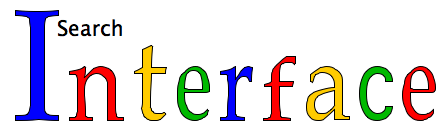 Design features to assist users.
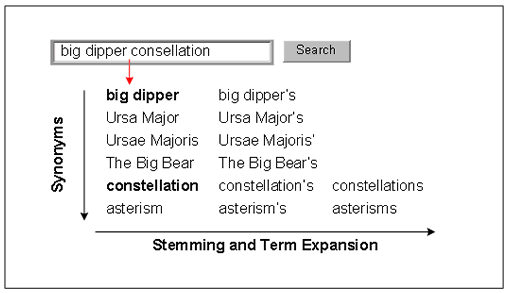 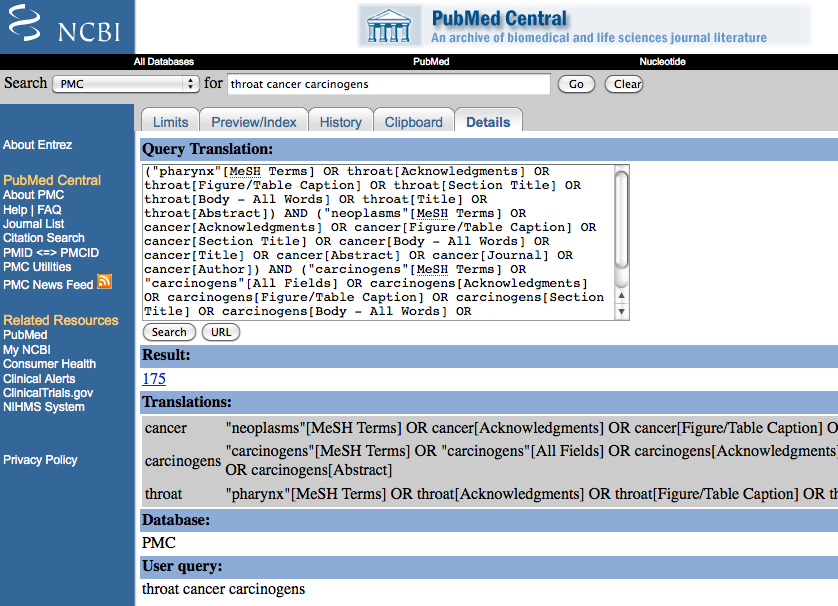 (Ferrarra, 2007)
[Speaker Notes: Design: Neil

[image: Ferrerra, 2007, p. 5] If you perform a search on PubMed, the search terms you enter are exploded: variant forms of the terms are located, appropriate Medical Subject Heading (MeSH) terms are located and used in the search. This happens behind the scenes, but users can elect to view this by selecting details. A useful design feature to include in all IR systems is a box of alternate terms displayed along with the results of a search, while most search engines can automatically do this, few do (Ferrerra, 2007). This is known as query expansion and can benefit users by suggesting synonyms and related search terms.]
Design
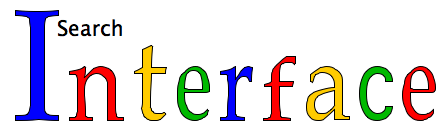 "Essentially, building a faceted taxonomy is more of an art that a science and it involves understanding your user's search behaviors" (Lemieux, 2009).
"Despite the truism that users will not go past the first page of results, they will use obvious tools to refine their searches" (Turbek, 2008).
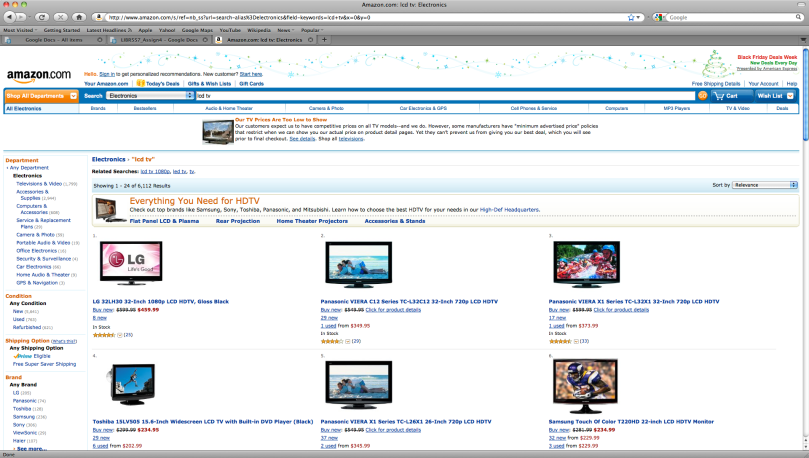 [Speaker Notes: Design: Neil
Design: Neil


"Essentially, building a faceted taxonomy is more of an art that a science and it involves understanding your user's search behaviors" (Lemieux, 2009).

Although, many search engines have advanced search features, it seems that the average user is either unaware of these features or is unwilling to use them. If designers take this into account, it is possible to build advanced design features into a search interface so that users will take advantage of them without being aware of what they are doing: "Despite the truism that users will not go past the first page of results, they will use obvious tools to refine their searches" (Turbek, 2008). Such a search interface design feature that is gaining in popularity is faceted search.

------------------PAGE BREAK---------------------

[image series: Amazon.com] Faceted search uses a taxonomy, controlled vocabulary, or select search criteria to build iterative searches based upon an initial set of search results. An example of this can be seen by searching Amazon.com's website for a new television: a search for "lcd tv" will yield 6,150 results. Obviously, this number needs to be widdled down. In a traditional IR system, a user might perform a Boolean search by stringing together a series of AND queries in an iterative process to get a small and relevant set of results. Faceted searching does just this without making the searcher think of new search terms or understand Boolean logic. Once the initial search for "lcd tv" has been entered in the search box, a list of alternate search terms appears at the top of the screen and a list of facets appears in a column along the left side of the screen. By selecting the term "Flat Panel, LCD & Plasma" a new set of results is generated, this time measuring 1,585 results. The searcher can now select from the different facets along the left side to AND additional terms together. Television size is a reasonable term to use next. Once the searcher has selected the 30-39 inch range, the results are reduced to 326. Selecting the screen resolution (1080p) further reduces the result set down to 93 results. Price range or brand appropriate next steps. The left column has a special pair of search boxes allowing the searcher to enter a range. If the user were to select the brand Samsung, she would be presented with 15 results and selecting a Energy Star approved set further reduces that number to 9. These 9 results represent a relevant result set from which the searcher can choose an appropriate TV. Using these facets, the task of selecting a television was broken down into seven steps or seven iterative searches: far more than the average user would have performed using basic search. The take home message from this demonstration is that a well designed search interface can trick users into performing an advanced search.]
Design
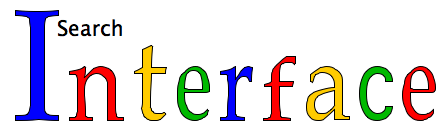 Lorem ipsum dolor sit amet, consectetur adipiscing elit. Morbi tincidunt mi nec erat sodales consectetur. Nullam nec augue non nulla eleifend tincidunt in quis nunc. Lorem ipsum dolor sit amet, consectetur adipiscing elit. Fusce non arcu nibh, eget aliquam dui. Donec consequat sagittis eros, sit amet pulvinar libero facilisis et.
Lorem ipsum dolor sit amet, consectetur adipiscing elit. Morbi tincidunt mi nec erat sodales consectetur. Nullam nec augue non nulla eleifend tincidunt in quis nunc. Lorem ipsum dolor sit amet, consectetur adipiscing elit. Fusce non arcu nibh, eget aliquam dui. Donec consequat sagittis eros, sit amet pulvinar libero facilisis et.
Lorem ipsum dolor sit amet, consectetur adipiscing elit. Morbi tincidunt mi nec erat sodales consectetur. Nullam nec augue non nulla eleifend tincidunt in quis nunc. Lorem ipsum dolor sit amet, consectetur adipiscing elit. Fusce non arcu nibh, eget aliquam dui. Donec consequat sagittis eros, sit amet pulvinar libero facilisis et.
[Speaker Notes: Design: Neil

In addition to adding additional search features is the consideration of where to place them on the screen. The three main choices are below the search box, and above the search results, to the side of the screen, and below the search results. Below the results is a poor choice as users are likely to ignore this information or not see it if it is off-screen. To the left of the search results is perhaps the intuitive location for this however, the facets run the risk of being ignored by users who mistake them for local navigation options. Placing the facets between the search box and the results may at first seem like a poor choice, but as Daniel Tunkelang points out in his article Front end concerns when implementing faceted search -- Part 1: "users may use a faceted search system more productively if they consider ways to elaborate their queries before rushing to the result list for their initial queries -- and this strategy promotes the importance of the facets."]
Design
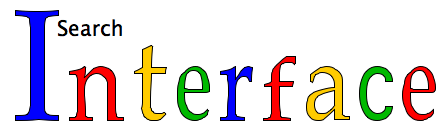 Screen Layout: Users looked to the top left corner of the screen first and then their eyes moved across and don the screen.
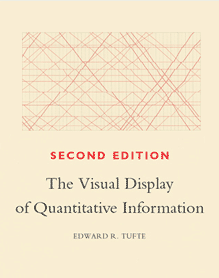 (Hearst, 2009)
Edward Tufte
[Speaker Notes: Design: Neil

The display of search results is equally as important as the appearance of the search box. In her web-published book, Search user interfaces, Marti Hearst describes how a study using eye tracking software revealed the habits of users reading search results: users looked to the top left corner of the screen first and then their eyes moved across and don the screen. This is an important consideration when considering where on the page to place a corporate logo or any other pertinent information.

It is also important to keep Nielsen's fourth heuristic in mind: consistency and standards. Once you have selected a method of displaying results, you must use that method consistently so your users will know how to interpret thee results.

The traditional method of displaying search results is a page-long list of results with text explanations or samples of the pages from which the results come. This method was developed in the days command line interfaces and text only computers. With the graphical displays we now have at our disposal, it is strange that the design of search results has stagnated while operating systems have docks, widgets, and other GUI features.

Edward Tufte, author of The visual display of quantitative information, makes the argument that people can process much more information, far more quickly in a visual format than by reading text. Given that efficiency is one of the areas of usability, displaying information graphically, where applicable, makes sense if it helps searchers sort through or interpret results more efficiently.]
Design
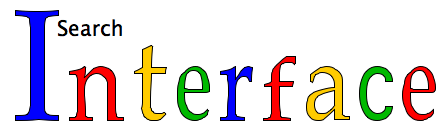 Alternative methods of displaying results:
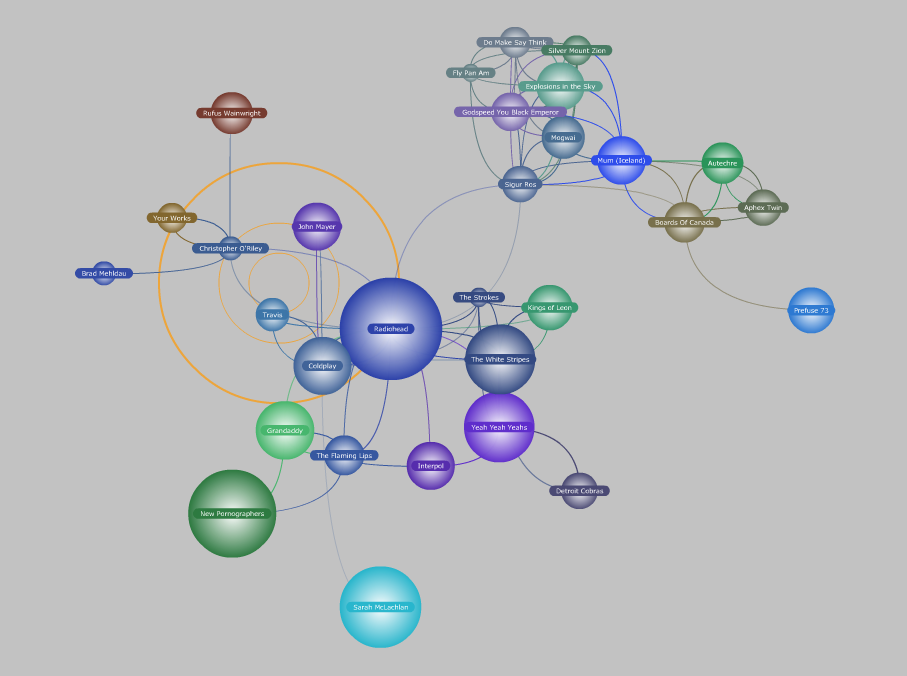 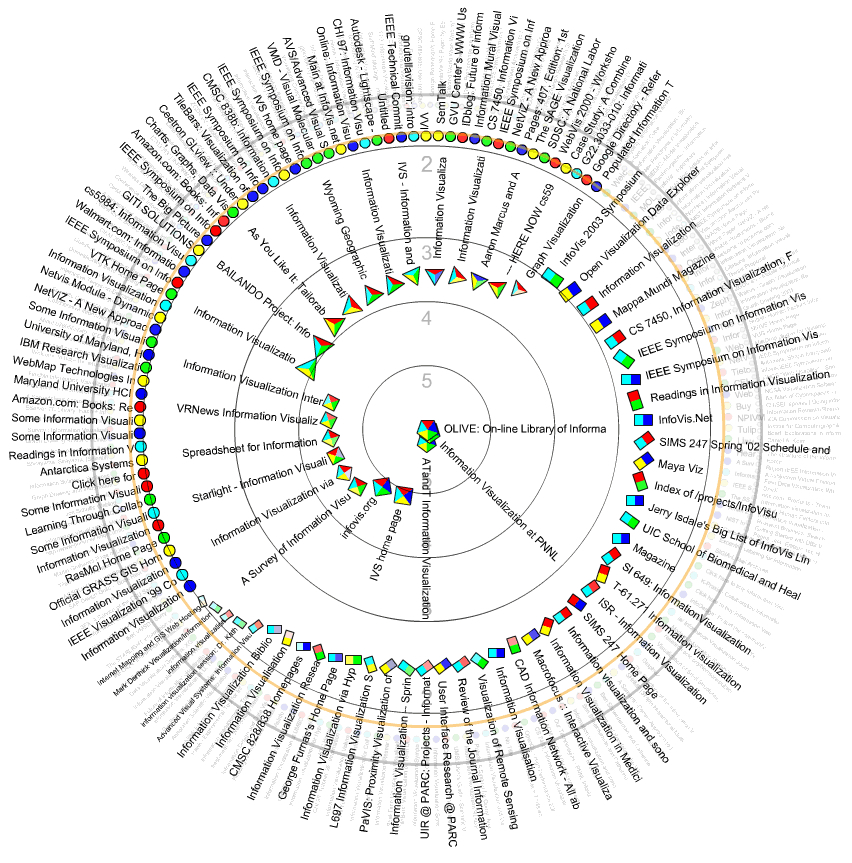 (LivePlasma, 2009)
(Spoerri, 2004)
[Speaker Notes: Design: Neil

Over the last few years, there have been some experiments on the web with alternate methods of displaying results. One such display is that of LivePlasma, a discovery engine, which displays search results for music in a map, using size, colour, proximity, and lines to show the relationships between the results. Rankspiral displays information from meta-search engines. Different colours representing the search engine from which the information was retrieved and proximity to the centre equals relevance. This method of displaying results has the advantage of displaying all of the results of a query on a single page therefore, users are not required to click to the second or third page of results (which they don't do anyways).]
Critique
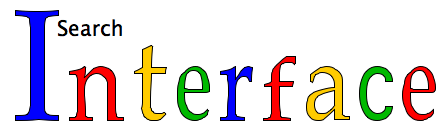 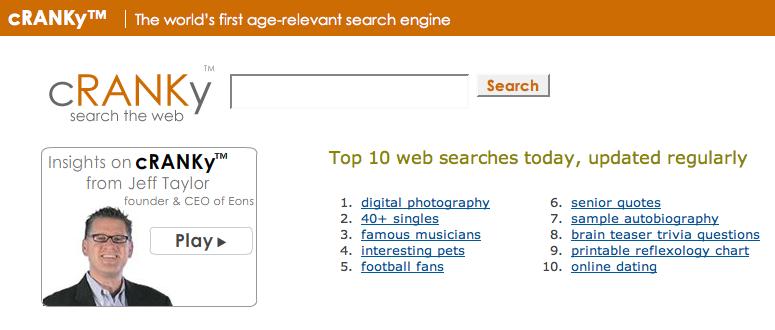 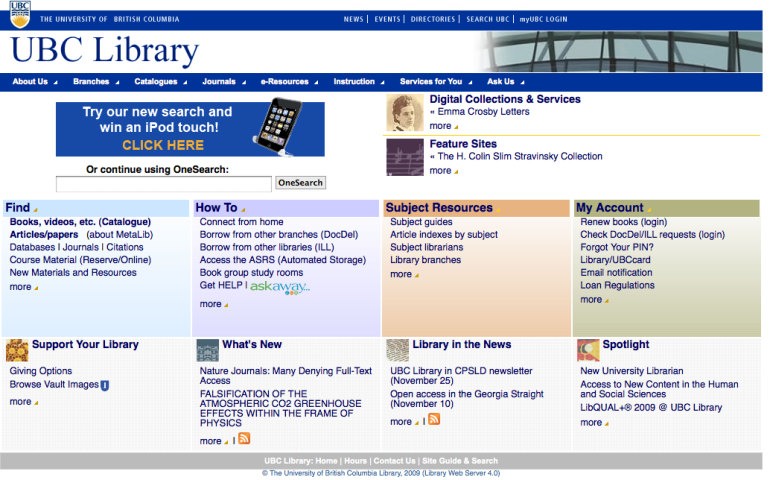 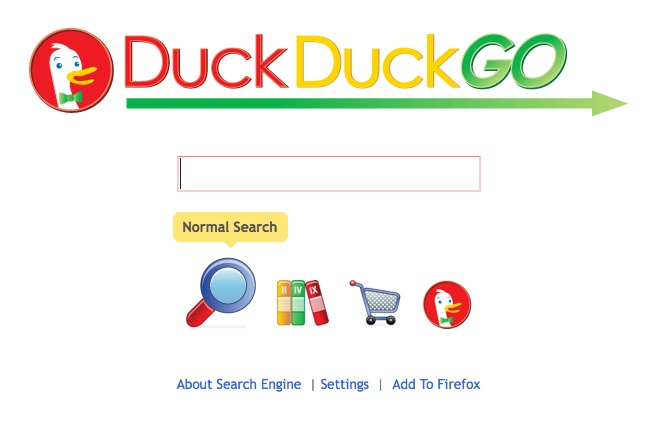 [Speaker Notes: Critique: Lindsay]
Libraries
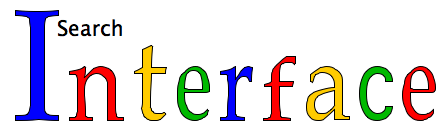 Public libraries
very diverse user populations 

Academic libraries
to most users, library searching is less familiar (read: more intimidating!) than Google
And now for something completely different.
[Speaker Notes: Libraries: Lindsay

Considerations for libraries

Libraries have vested interest in interface design. As Kitalong, Hoeppner, and Scharf assert, "library searching is less familiar than Google searching to most users and therefore may be more intimidating to the average user in the this age of ubiquitous Internet access" (2009; p. 178). Points of consideration for interface design in public and academic library settings are highlighted below:

Public libraries
According to the 2006 Census, the number of people aged 65 and over increased by more than 446,700 compared with 2001, topping the 4 million mark for the first time (4.3 million) (StatsCan). This statistic carries significant implications for public libraries, who serve users of all ages. In his article Interface Design and Engagement with Older People, Hawthorn explains that user-centered design often falls short when applied to older users (2007, p. 335). The approach assumes that "the users are not unlike the designer, certainly with fewer design skills but with a basic minimum of computer knowledge, a common language, [etc.]" (2007, p.335). Unlike younger users, older users were not 'born digital' and often lack the shared knowledge and language, referred to by Hawthorn, needed to make their needs and opinions known. Companies such as Microsoft have attempted to address the issue; in March of 1995 it released Bob, a "nontechnical" interface which replicated the inside of a house: (wikipedia.org) [see video below]: 
[Microsoft Bob video; 28 sec.-2:30 in particular http://www.youtube.com/watch?v=5G6ou8mWU]
The 'dumbed down' interface incurred negative response from older users though, aptly illustrating that a fine line exists between being 'user-friendly' and just plain pedantic. As Hawthorn says, "useful interaction with representative older users during the development of designs [...] requires approaches outside the scope of typical user centered design" (2007, p. 335).

------------------PAGE BREAK---------------------

Academic libraries

Academic libraries may serve a less diverse population of users, but face their own set of unique challenges. Research indicates that students (and particularly those new to university) return unsatisfactory search results due to errors and overly simplistic searches; however, Ahmed, McKnight, and Oppenheim are quick to point out that "this failure is caused not only by the lack of their search skills or training but also by the inadequacies of the search interfaces” (2006 p. 158). Authentication processes and link resolvers such as SFX are just a few of the features common to library websites and commercial databases that students struggle with (Kitalong, Hoeppner, and Scharf 2008, p. 193). Perhaps somewhat unsurprisingly, usability tests have also shown that students prefer search boxes to subject or alphabetical database lists (p. 193). Kitalong, Hoeppner, and Scharf, contend that these results “reinforc[e] the need for library instruction to redress gaps and misconceptions in how students understand both the research process and library research techniques as compared with ‘googling’ ” (2008; pgs. 192,  193); while there is no doubt truth to this, the authors' assertion seems to take the onus off of libraries and vendors to improve the 'gateways' to the electronic resources they provide.]
The Future
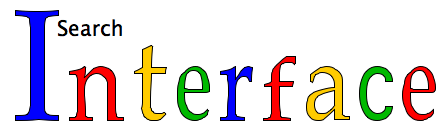 "The look and feel of the interface certainly count, but they play a minor role in comparison to intelligence”(Negroponte 1995, p. 159).
Agent-based interfaces: think “Minority Report”
And now for the real deal.
[Speaker Notes: The Future: Lindsay

* "The look and feel of of the interface certainly count, but they play a minor role in comparison to intelligence" (Negroponte 1995, p. 159). 

Although, the next two user interfaces are not directly concerned with searching, it is useful to see what has been imagined as a user interface and how these tools could be applied to searching. These interfaces are known as agent-based interfaces: interfaces which allows computers and people to communicate by using "size, shape, colour, tone of voice, and all the sensory paraphenalia" to convert "[bits] into atoms and the reverse" (Negroponte 1995, p. 159). The first video clip you are about to see is from MIT designed interface system titled "Put That There" which allowed users to manipulate images on a computer screen using spoken commands and hand gestures. Keep in mind, that this clip is from 1979 (Put that there,  http://tinyurl.com/ykk74lj ).

Now for an updated version of an agent-based interface: http://gizmodo.com/5090366/g+speak-minority-report-gesture-ui-actually-made-by-minority-report-designer. The resemblance between this system and that of the one depicted in the movie Minority Report is not a coincidence: both systems share the same designer. Although, the video does not show a search in progress, as music and video clips come to dominate the web, it is not difficult to image this system being used to sort through search results.]
The Future
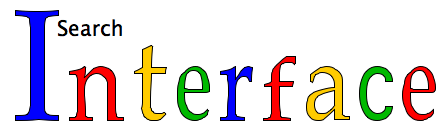 Ghost in the Shell 
Originally a manga written by Shirow Masamune
Turned into three films directed by Mamoru Oshii
And a television series
This adds a new spin on the semantic web!
[Speaker Notes: The Future: Neil

Of course, we cannot end this course without a look at some science fiction. If any of you are familiar with the Japanese anime or manga Ghost in the Shell, you will recognize some of these screen shots. Ghost in the Shell is set in the 2030s and deals with a special police unit which specializes in cyber crime and cyber terrorism threatening national security in Japan. In this future vision of Japan, most people have been cybernetically enhanced and are able to access and search the net directly from their own mind, thus search results are presented through their visual cortex and appear in their field of vision. A lot of detail has been taken in the depiction and display of information, which makes this show particularly interesting to information professionals.


Furthermore, when the protagonists search the web, they communicate verbally (via an internal, mental dialogue) to AI bots which crawl the web for them. This adds a new spin on the semantic web!]
Bibliography
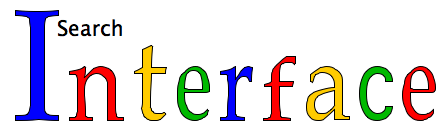 Back, Jonathan and Oppenheim, Charles (2001)   "A model of cognitive load for IR: implications for user relevance feedback interaction".  Information Research, 6(2) Available at: http://InformationR.net/ir/6-2/ws2.html
 
Brin, Sergey and Larry Page. (2004). Ted Talks. http://www.ted.com/talks/sergey_brin_and_larry_page_on_google.html
 
Brinck, T., Gergle, D., & Wood, S. D. (2002). Designing web sites that work : Usability for the web (1st ed.). San Francisco: Morgan Kaufmann Publishers.
 
Dillon, A. (2001). Beyond Usability: Process, Outcome, and Affect in Human Computer Interactions. Canadian Journal of Information & Library Sciences, 26(4), 57. Retrieved from Professional Development Collection database.
 
Ferrara, John. (2007). Strategies for Improving Enterprise Search Beyond the Out-of-the-Box Experience. Retrieved on Nov 23, 2009 from http://www.boxesandarrows.com/view/strategies-for
 
Hawthorne, D. (2007). Interface design and engagement with older people. Behaviour and Information Technology. 26(4), 333-341.
 
Hearst, M. A. (2009). Chapter 1: The design of search user interfaces. Search user interfaces (1st ed., ) Cambridge University Press. Retrieved on Nov 13 from http://searchuserinterfaces.com/book/sui_ch1_design.html
 
International Standards Organization, 1998. Ergonomic requirements for office work with visual display terminals. Geneva: International Standards Organization. Retrieved on Nov 28, 2009 from http://www.usabilitynet.org/tools/r_international.htm
 
Kitalong, K.S., A. Hoeppner, and M. Scharf. (2009). Making sense of an academic library web site: toward a more usable interface for university researchers. Journal of Web Librarianship. 2(2), 177-204
 
Lemieux, S. (2009). Designing for faceted search. User Interface Engineering 2009. Retrieved on Nov 24, 2009 from http://www.uie.com/articles/faceted_search/
 
Lin, Y. et al. (2005). On integration of interface design methods: can debates be resolved? Interacting with Computers. 18, 709-722.
 
McLuhan, Marshall. Understanding Media (electronic media as an extension of the user's central nervous system = minority report sytle physical/graphical search inteface)
 
Morville, P. (2005). Ambient findability. Sebastopol, Calif.: O'Reilly.
 
Morville, P., Rosenfeld, L., & Rosenfeld, L. (2007). Information architecture for the world wide web (3rd ed.). Sebastopol, CA: O'Reilly.
 
Miller, George A. (1956). The magical number seven, plus or minus two: Some limits on our capacity for processing information. Psychology Review. 63, 81-97.
[Speaker Notes: Questions:]
Bibliography
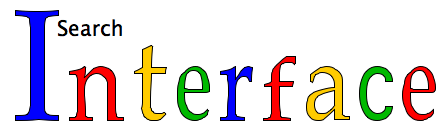 Nielsen, J. (2001). Ten usability heuristics. Heuristics for user interface design. Accessed on Nov. 13th from http://www.useit.com/papers/heuristics/heuristic_list.html
 
Negroponte, Nicholas. (1995). Being digital. 1st ed. New York: Alfred A. Knopf.
 
Spencer, Donna. (2006). Four Modes of Seeking Information and How to Design for Them. Retrieved on Nov 23, 2009 from http://www.boxesandarrows.com/view/four_modes_of_seeking_information_and_how_to_design_for_them
 
Statistics Canada. (2006). Portrait of the Canadian population in 2006, by age and sex (national portrait): more seniors, fewer children. Retrieved November 26, 2009 http://www12.statcan.ca/census-recensement/2006/as-sa/97-551/p2-eng.cfm
 
U.S. Department of Health and Human Services 2009, Research-based web design & usability guidelines. U.S. Department of Health and Human Services. Retrieved on Nov 2, 2009 from http://www.usability.gov/guidelines/
 
User interface. (2009, November 17). In Wikipedia, The Free Encyclopedia. Retrieved 21:34, November 29, 2009, from http://en.wikipedia.org/w/index.php?title=User_interface&oldid=326392366
 
Teague-Rector, S. and J. Ghaphery. (2009). Designing search: effective search interfaces for academic library web sites. Journal of Web Librarianship. 2(4), 479-492.
 
Tufte, E. R. (2001). The visual display of quantitative information (2nd ed.). Cheshire, Conn.: Graphics Press.
 
Tunkelang, D. (2009). Front end concerns when implementing faceted search - part 1. [except from the book Faceted search]. http://www.uie.com/articles/faceted_search2/
 
Tunkelang, D. (2009). Front end concerns when implementing faceted search - part 2. [except from the book Faceted search]. http://www.uie.com/articles/faceted_search2part2/ 
 
Turbek, Stephen. (2008). Advancing Advanced Search. Retrieved on November 23, 2009 from http://www.boxesandarrows.com/view/advancing-advanced
 
Wodtke, Christina. (2006). Long Tails and Short Queries: An Interview with Amanda Spink. Retrieved November 23, 2009 from  http://www.boxesandarrows.com/view/long_tails_and_
 
Zabed Ahmed, S.M., C. McKnight, and C. Oppenheim. (2006). A user-centered design and evaluation of IR interfaces. Journal of Librarianship and Information Science. 38, 157-172.
Bibliography
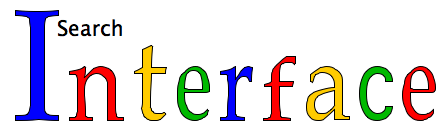 Images:
 
Frenkieb, 2007. The Simpsons: Sea captain. Retrieved on Nov 29, 2009 fromwww.flickr.com/photos/frenkieb/385690332/
 
Kurazaybo, 2008. Netscape warning. Retrieved on Nov 29, 2009 from flickr.com/photos/kurazaybo/2620293277/
 
Kehren, Frank 2007. Atlas Statue, Linderhof Palace, Germany. Retrieved on Nov 28, 2009 from www.flickr.com/photos/fkehren/2287975280/.
 
Turner, Daniel, 2006. Hercules, Portmerion, Wales. Retrieved on Nov 28, 2009 from http://commons.wikimedia.org/wiki/File:Port_merion_atlas.JPG.
 
Media: 
 
Google testing a new search interface retrieved Nov 25, 2009 from http://gizmodo.com/5412305/google-searchs-new-interface-being-tested-now
 http://gizmodo.com/5412801/how-to-try-the-new-google-search
 
 
Stefanmart. (1979). Put that there (original). Accessed November 20 2009 http://www.youtube.com/watch?v=RyBEUyEtxQo
 
TopWindowsTutorials. (2009). Microsoft BOB: a tour of Microsoft's forgotten desktop "enhancement". Accessed November 20 2009 http://www.youtube.com/w